Аналіз і оцінювання міжнародної конкурентоспроможностіпідприємства»
План
1. Міжнародне конкурентне середовище підприємства (організації).
2. Оцінка рівня та інтенсивності конкуренції на світових ринках.
3. Конкурентоспроможність товару (послуги) і фірми. Визначення споживчої цінності товару (послуги)
4. Показники і чинники міжнародної конкурентоспроможності підприємства (організації).
5. Основні напрямки і програми підвищення міжнародної конкурентоспроможності підприємства (організації).
Особливості кон­курентного оточення визначають ступінь розвитку ринку і складність роботи на ньому. Через призму взаємовідносин між підприємствами найчастіше проявляються зміни, які відбуваються на ринку, тому що саме суперництво є основною рушійною силою ринкових процесів.
Конкурентне середовище підприємства - це суб'єкти конкурентної боротьби (конкуренти) і їх дії із забезпечення власних інтересів, в результаті чого формуються певні умови діяльності підприємства.
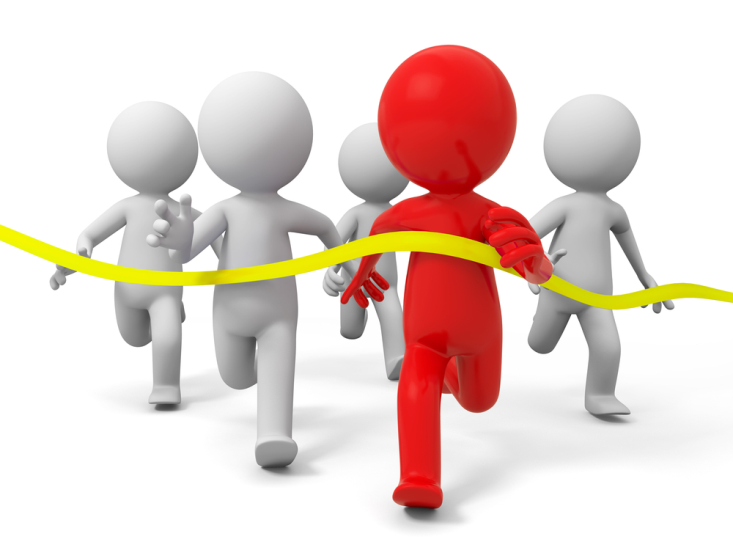 Особливості конкурентного середовища підприємства визна­чаються типом конкуренції на певному ринку. Для визначення його особливостей доцільно зіставити характеристики раніше розглянутих чотирьох моделей конкуренції з основними параметрами ринку.
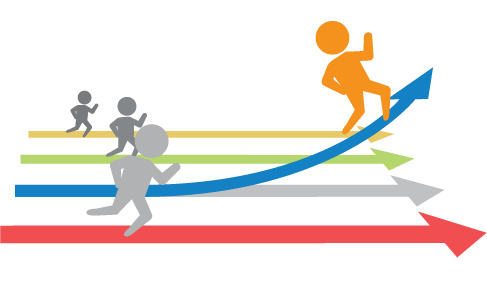 Середовище досконалої (чистої) конкуренції. За цього типу конкуренції ринок характеризується чотирма основними рисами.
По-перше, продукція фірм ідентична, а тому покупцям байдуже, про­дукцію якої фірми їм купувати. Покупець не бажає платити конкрет­ній фірмі ціну більшу, ніж він платить її конкурентам.
По-друге, в умовах досконалої конкуренції ні покупці, ні продавці не можуть впливати на поточну ринкову ціну товару
По-третє, на ринку досконалої конкуренції всі види ресурсів по­вністю мобільні. Немає суттєвих обмежень щодо свободи фірм вхо­дити в ринок або виходити з нього.
По-четверте, досконала конкуренція характеризується станом досконалого знання.
Середовище монополістичної конкуренції. Такий тип конкурен­ції передбачає необхідність вирішення таких завдань у маркетинговій політиці підприємства:
1. Створення умов для реалізації ефекту економії від збільшення масштабів виробництва.
2. Уникнення зайвих витрат
3. Інтеграція з ланками, яких не вистачає у технологічному лан­цюгу проектування — виробництво — реалізація продукції
4. Спеціалізація на конкретному типі товару
5. Спеціалізація на індивідуальних замовленнях покупців.
6. Активні дії на регіональному ринку
Середовище олігополістичної конкуренції. Особливості олігополістичного ринку визначають ряд напрямів конкурентної боротьби, серед яких на практиці найчастіше реалізуються такі:
Агресивна реакція на зміни цін
Організація таємних альянсів
Лідерство у цінах
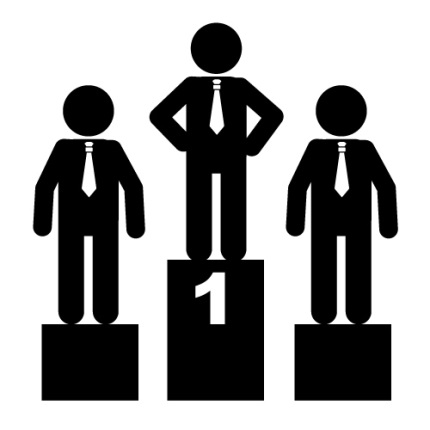 Активна нецінова конкуренція
Середовище чистої монополії. Існуюче теоретичне положення про те, що чиста монополія ні в яких формах не стискається з конку­ренцією і повністю контролює ціну виробленої продукції, в реальній дійсності не зовсім точне. На практиці монополіст змушений конку­рувати за збереження свого привілейованого становища на ринку. При цьому проводяться такі заходи:
Підвищення вхідних бар'єрів у галузь
Конкуренція з нововведеннями у суміжних галузях
Протидія товарам-замінникам
Для монополіста, який діє на міжнародному ринку, конкурен­ція з імпортною продукцією неминуча
Характеристика державної політики у галузі регулювання кон­куренції. Під час оцінювання державної політики, яка регулює кон­куренцію, виділяються такі її основні елементи:
4. Участь держави у виробництві й реалізації продукції
5. Державна стандартизація
6. Регулювання видобутку корисних копалин
1. Антимонопольна політика, яка визначає засоби і методи контр­олю і обмеження існуючих природних і державних монополій
7. Патентно-ліцензійна політика
8. Соціальний захист споживачів
2. Фінансова політика стимулювання конкуренції
3. Регулювання експорту та імпорту продукції
Оцінювання можливості появи нових конкурентів. Він визначається рядом факторів, які необхідно виділити і оцінити:
Переважний тип виробництва в галузі і пов'язаний з ним рівень галузевої собівартості. Низький рівень галузевої собівартості при крупномасштабному виробництві може стати суттєвим захистом від появи нових конкурентів.
Ступінь диференційованості продукції. Наявність великої кіль­кості і різноманітності моделей, модифікацій однієї й тієї самої про­дукції означає глибоку сегментованість ринку і високу ступінь його зайнятості.
Доступність каналів розподілу продукції. Освоєність ринку означає, що мережа оптової і роздрібної торгівлі, а також інші форми каналів розподілу продукції вже зайняті конкурентами. На практиці це примушує кооперуватися з існуючими підприємствами по збуту продукції або створювати власні канали розподілу
Потреба в додаткових капітальних вкладеннях. Потреба ново­го виробництва у значних фінансових ресурсах на початкових етапах його діяльності веде до фінансового виснаження і обмежує можли­вості входження в галузь.
Консерватизм існуючої системи поставок. Нове підприємство повинне сплатити певну ціну за переорієнтацію існуючої системи по­ставок на себе. На практиці це означає створення сприятливих умов поставок, що збільшує собівартість і ціну кінцевої продукції.
Рентабельність ринку та інтенсивність конкуренції

Іншим важ­ливим економічним фактором, який визначає інтенсивність конку­ренції, є коефіцієнт рентабельності ринку (Рр). Коефіцієнт рентабельності ринку (Рp) визначається відношенням сукупного прибутку, одержаного підприємством на даному ринку (П), до загального обсягу продаж (Оp): Pp= П/Ор, а показник інтенсивності конкуренція з врахування рентабельності ринку (Up) розраховується як: Up=1-П/Oр. Ринок з високою рентабельністю характеризується перевищенням попиту над пропозицією.
Для визначення конкурентоспроможності товару керуються та­кими принципами:

- протилежність цілей і засобів суб'єктів ринку;
- урахування особливостей різних сегментів ринку;
- квазістабільність ринкової кон'юнктури в період проведення досліджень;
- переважно раціональна поведінка суб'єктів ринку
У своїй теорії М. Портер виділив чотири детермінанти ("ромб національних переваг") а саме:
1. Параметри факторів виробництва. Це насамперед фактори, пов'язані з науково-технічним прогресом, - інформаційна, наукова і технічна забезпеченість та стан ринкової, виробничої і соціальної інфраструктури, а також, крім того, традиційні фактори виробництва - праця, земля, капітал, підприємницька активність.
2. Стратегія фірми. Вона має відповідати становищу фірми у галузі і стану ринку. Правильно обрана стратегія передбачає формування прогресивної бізнес-структури, заснованої на ефективному менеджменті.
3. Параметри попиту. Це насамперед місткість ринку, його динаміка, диференціація, рівень вимог покупців до якості товару.
4. Споріднені і підтримуючі галузі. Вони забезпечують експортні галузі необхідними матеріалами, комплектуючими виробами, інформацією. Це єдність взаємопов'язаних галузей - кластер.
7. запровадження сучасних методів керівництва;
8. створення на підприємстві атмосфери відкритості і довіри
9. усунення бар'єрів між підрозділами підприємства, поділу роботи на «свою» і «чужу».;
10. відмова від лозунгів, транспарантів та настанов для робітників;
11. розроблення ефективних мотивацій до праці;
12. підтримання у співробітників почуття професійної гордості
13. запровадження на підприємстві енергійної програми з навчання і самовдосконалення;
14. прийняття будь-якої роботи та ідеї, корисних для конструктивних перетворень.
«Чотирнадцяти принципах» управління якістю:
1. постійне вдосконалення товарів та послуг 
2. відмова від низької якості в усьому;
3. усунення необхідності контролю 
4. зменшення кількості постачальників і встановлення довгострокових партнерських відносин на основі вірності і довіри;
5. постійне вдосконалення системи виробництва і обслуговування;
6. організація безперервного навчання (система глибокого знання);
Дякую за увагу!
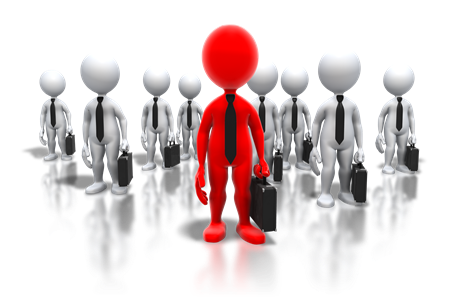